MSCS Literacy Commitment
School Name: Lucie E. Campbell Elementary School
Agenda
TN Learning Loss Remediation and Student Acceleration Act
Pathways to Fourth Grade
Additional Opportunities
Notifications
TN Learning Loss Remediation and Student Acceleration Act
What does the TN law say about 3rd graders?
Focus: “Accelerating Student Learning”

“Beginning with the 2022-2023 school year, a student in the third grade shall not be promoted to the next grade level unless the student is determined to be proficient in English Language Arts (ELA) based on the student's achieving a performance level rating of ”meets" or ”exceeds" on the ELA portion of the student's most recent Tennessee comprehensive assessment program (TCAP) test.”
Pathways to 4th Grade for Approaching and Below Proficient Scores
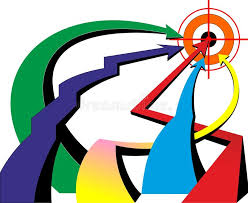 Approaching
What does the law say about students who score “approaching” on the TCAP assessment?
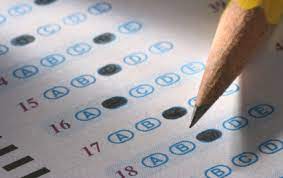 Tennessee Learning Loss Remediation and Student Acceleration Act
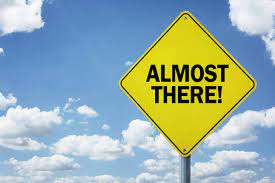 Below Proficient
What does the law say about students who score “below proficient” on the TCAP assessment?
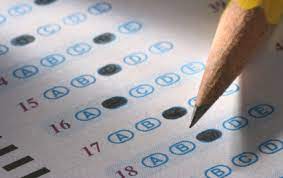 Tennessee Learning Loss Remediation and Student Acceleration Act
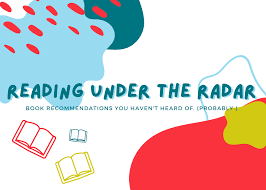 Tennessee Learning Loss Remediation and Student Acceleration Act
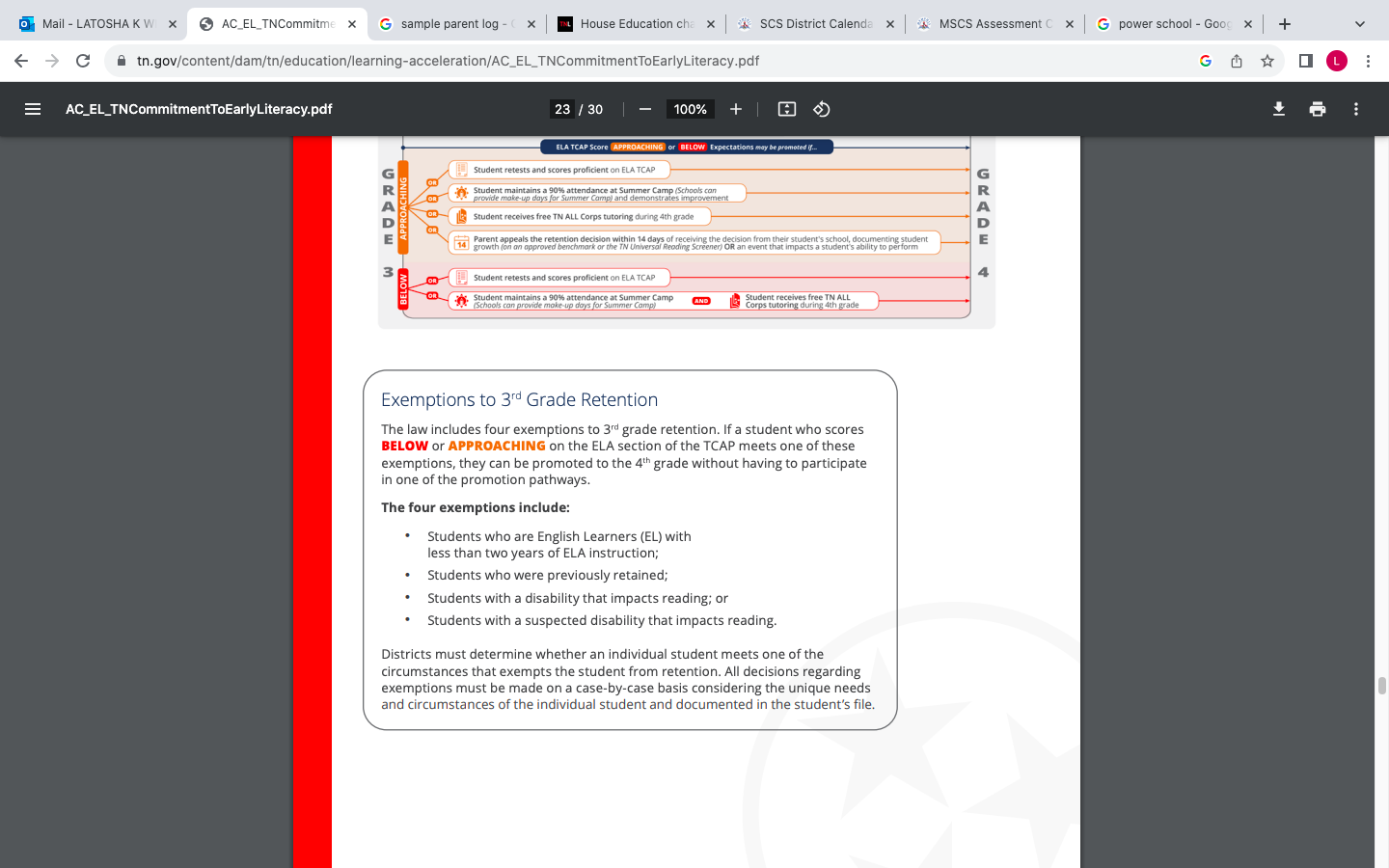 Additional Opportunities
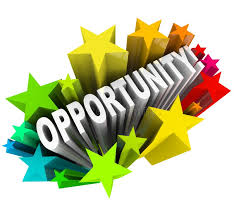 Retake/Retest Opportunities
If a student scores approaching OR below proficient, he/she will be given the opportunity to retake the ELA portion of the TCAP assessment, which excludes the writing.

This retake will be administered on the computer.

The retake dates have not been released as of yet from the state department.
Tennessee Learning Loss Remediation and Student Acceleration Act
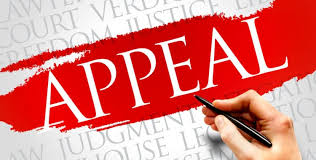 All 3rd grade students will be administered the aimsWeb plus universal screening in ELA Spring 2025; 

If an APPROACHING student scores within the 50th percentile on this assessment, they are eligible to appeal the process.
Notifications
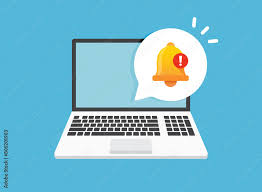 Parent Notification
By February 1 of each year, parents must be informed if their child is “at risk” of being retained.  It is required by the state and letters must be sent home. Your child's teacher will contact you after the winter IReady assessment if your child has been identified as "at risk".

“At risk” students are identified if they score below the 65th percentile on the ELA winter universal screener.
Electronic Parent Acknowledgement-Signature Page in PowerSchool
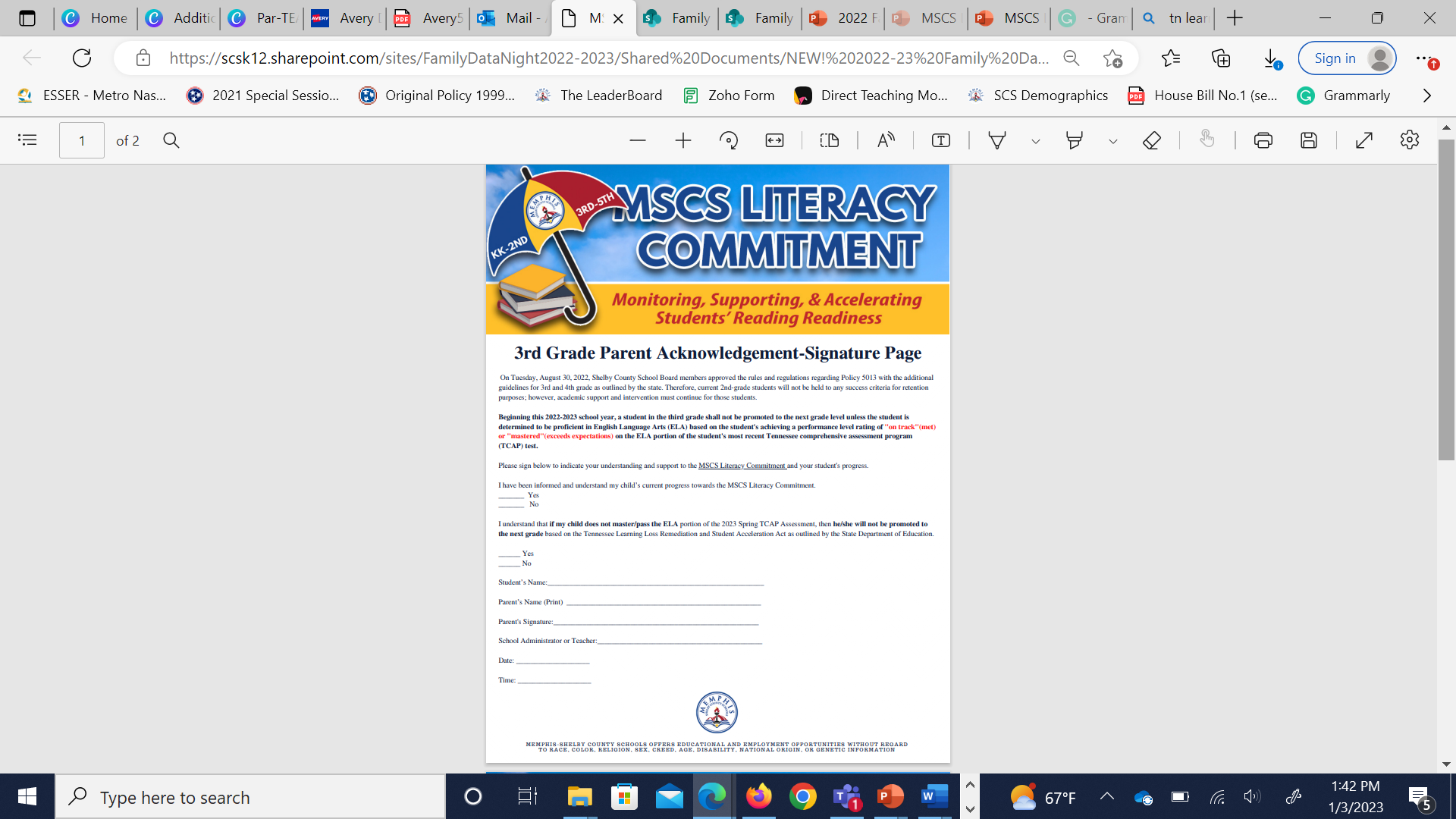 The purpose of the  Parent Acknowledgment- Signature Page is to: 

Indicate your understanding and support to the MSCS Literacy Commitment and your student's progress.

Acknowledge that you have been informed and understand your child’s current progress towards the MSCS Literacy Commitment.

Acknowledge that you understand that if your child does not master/pass the ELA portion of the 2025 Spring TCAP Assessment, then he/she will not be promoted to the next grade based on the Tennessee Learning Loss Remediation and Student Acceleration Act as outlined by the State Department of Education.
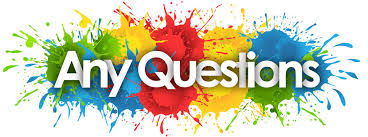 Lillian Caples- PLC Coach
capleslm@scsk12.org

Yvonne Smith- Interventionist
smithym1@scsk12.org